Тема:
Практические советы для путешественников
Уважение к культуре и традициям других народов
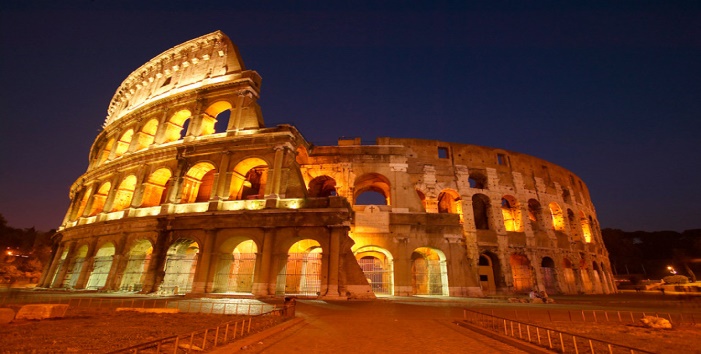 1.Купите хороший путеводитель. Там вы найдете всю необходимую информацию о стране, которую вы собираетесь посетить: о местных законах, обычаях и традициях.
2.Возьмите с собой разговорник и старайтесь говорить на местном языке.
3.Уважайте местные обычаи и дресс-код. Думайте, что вы одеваете, и подходит ли это случаю. Если у вас возникли проблемы с выбором одежды, посоветуйтесь со своим туроператором или гидом.
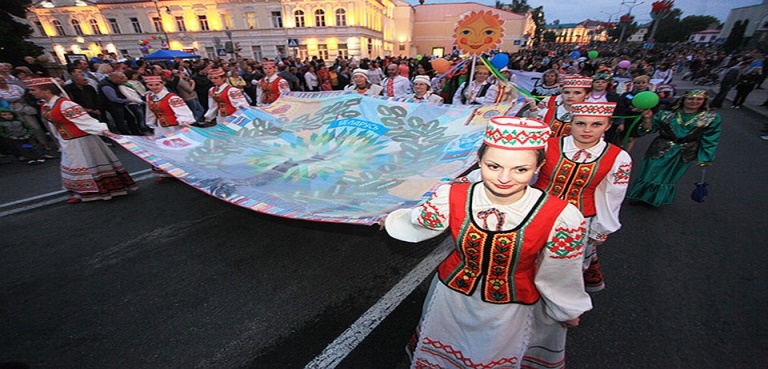 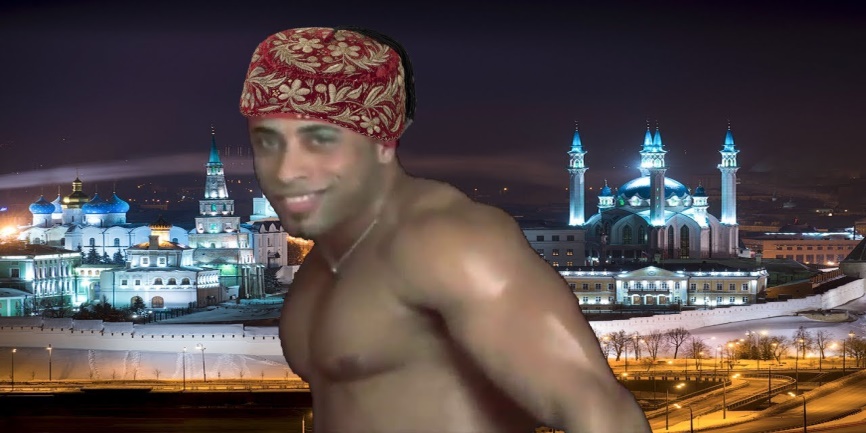 4.Всегда спрашивайте разрешения у человека, прежде чем сфотографироваться с ним, уважайте его решение. В некоторых культурах неприемлемо даже предлагать женщине сфотографироваться с ней.
Безопасность
1.Заботьтесь о своей безопасности, принимайте меры предосторожности.
2.Будьте бдительны при обнаружении бесхозного багажа в публичных местах.
3.Избегайте посещения политических демонстраций и прочих собраний.
4.Избегайте ночных прогулок по неосвещенным улицам
5.Храните ценные вещи и деньги в отеле или в других безопасных местах
6.Ознакомьтесь со СМИ, чтобы быть в курсе религиозной и политической ситуации в стране
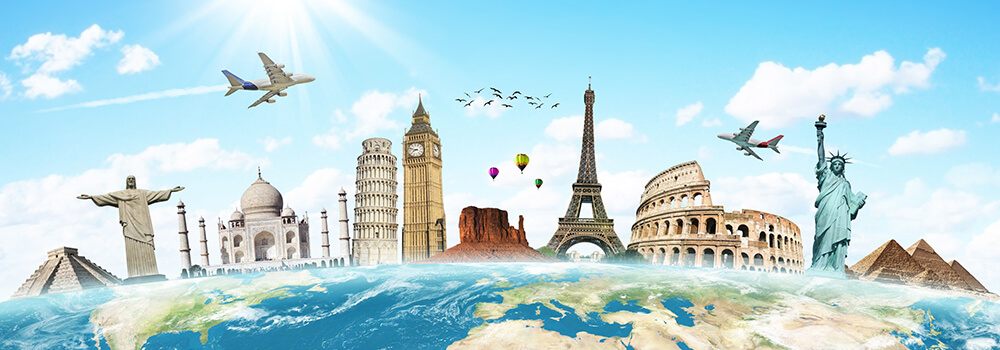 Закон
1.Изучите местные законы и обычаи
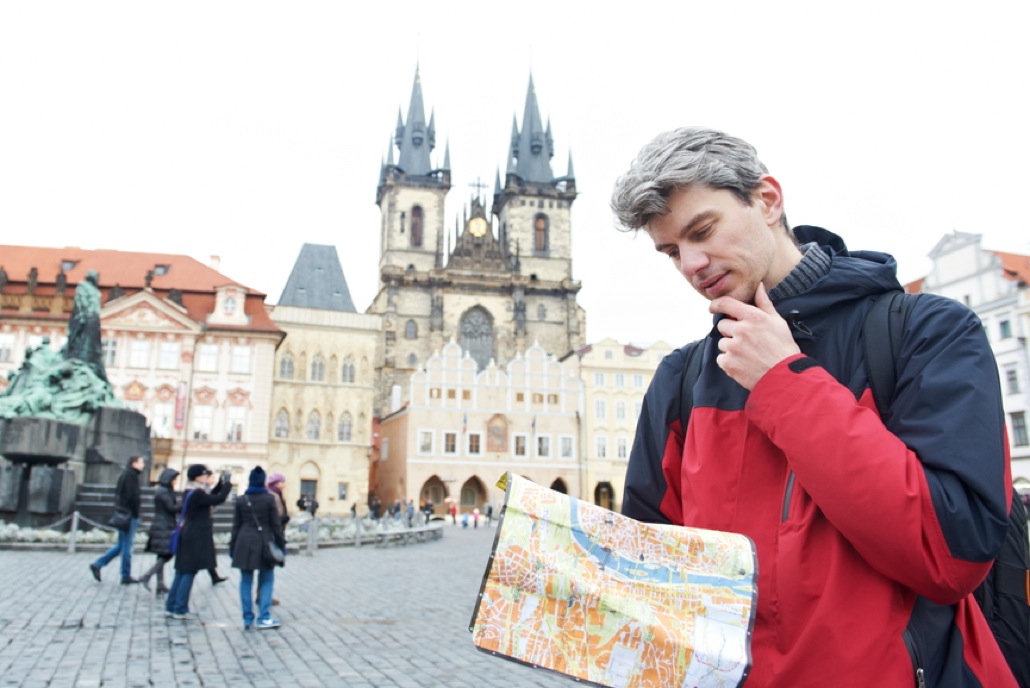 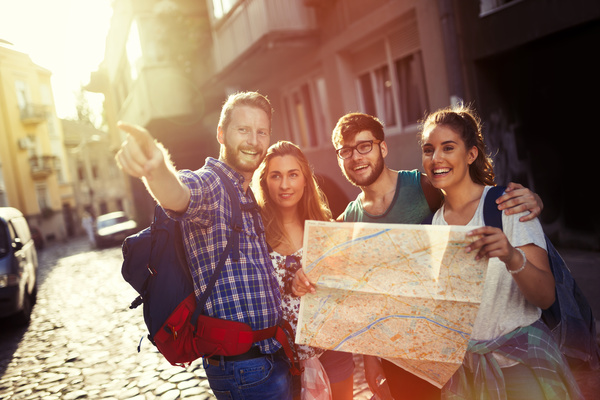 Наркотики
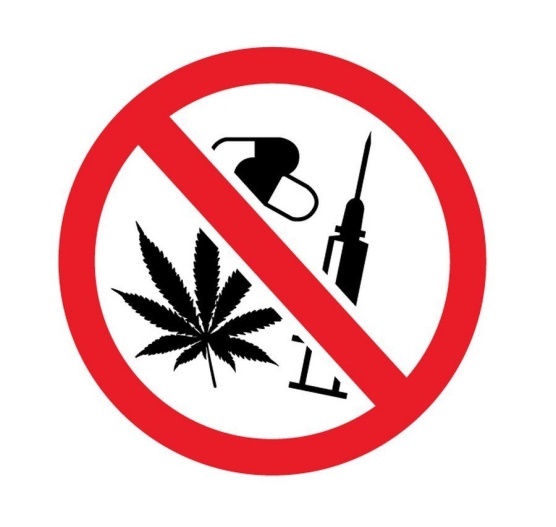 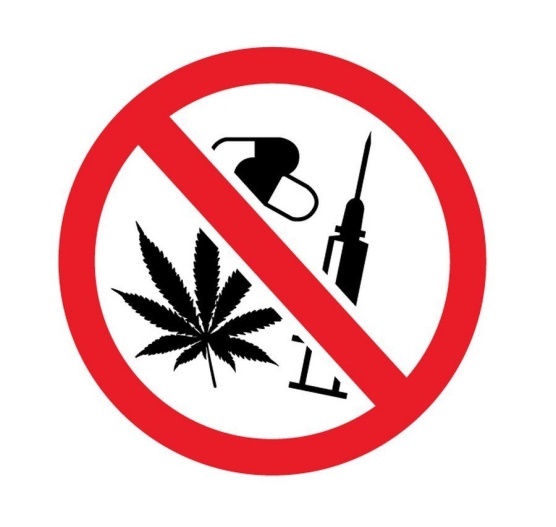 Деньги
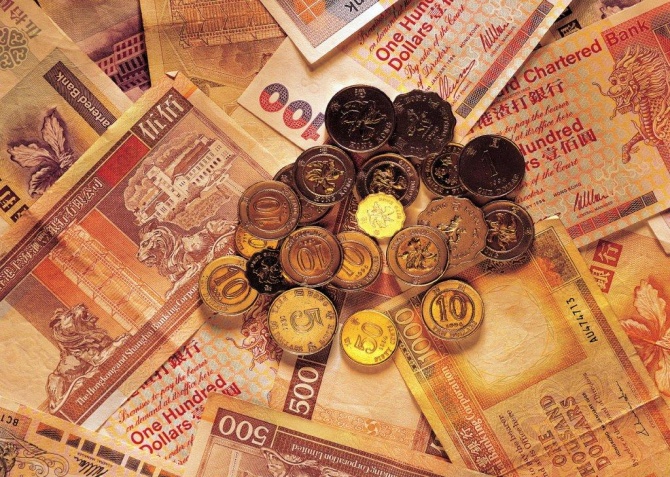 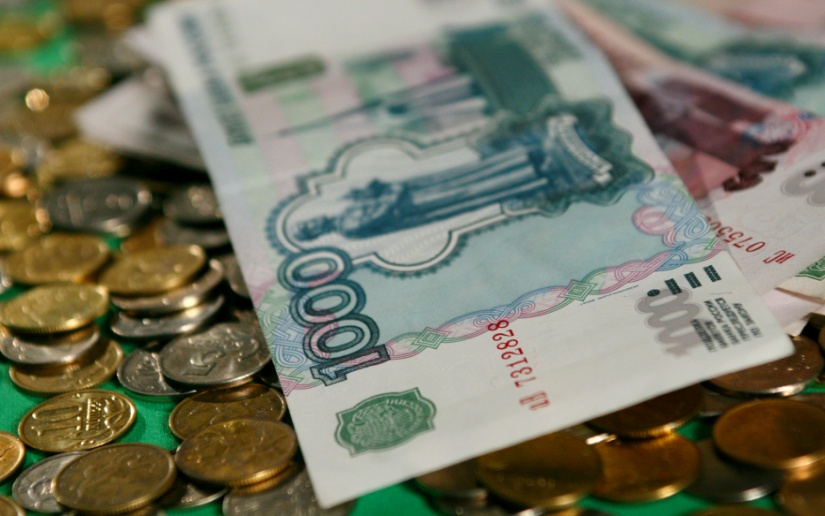 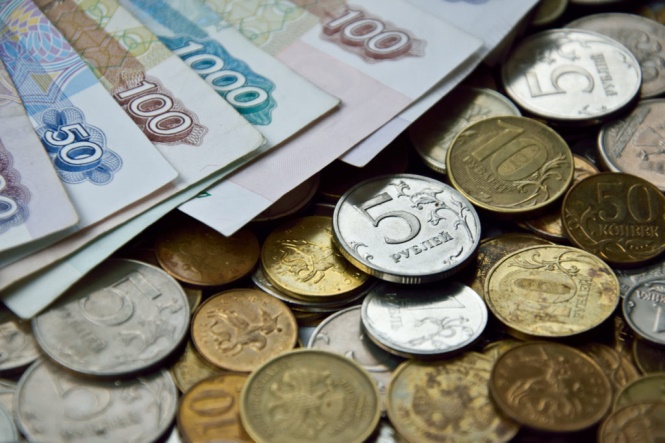 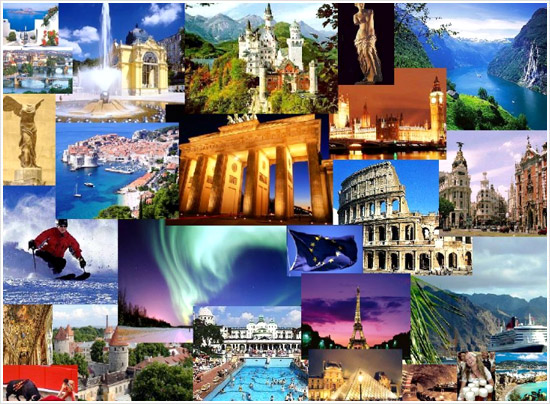 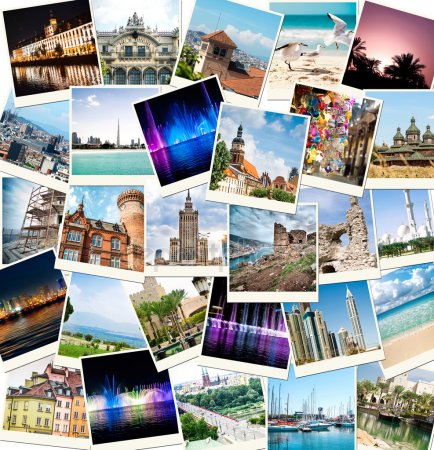 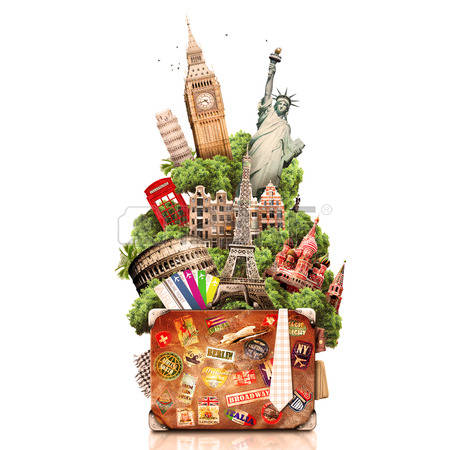 Информация для путешествующих в одиночку
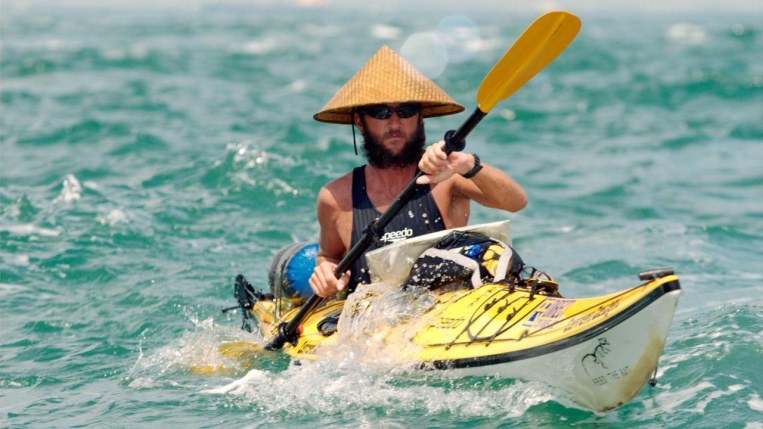 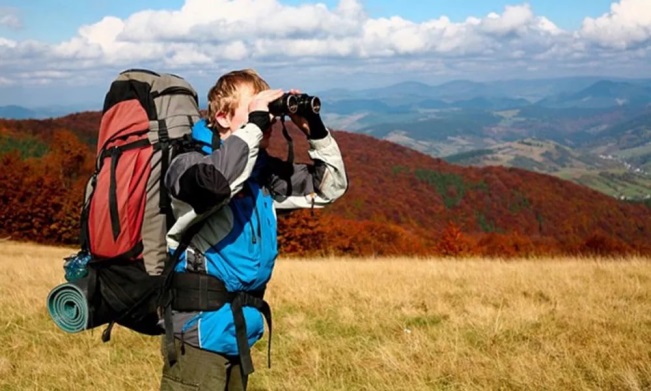 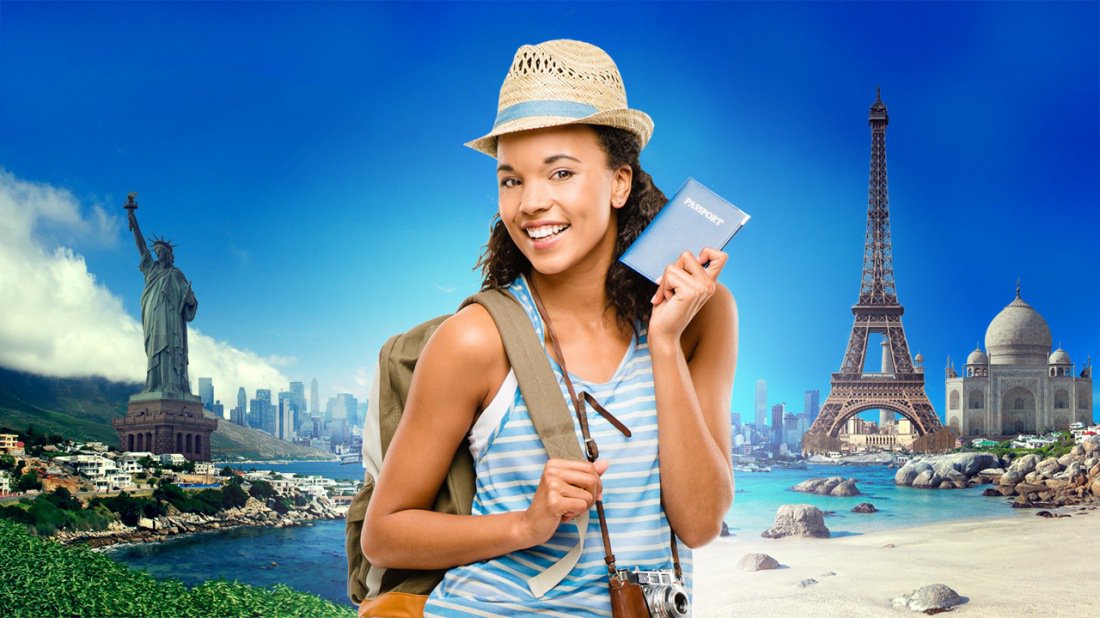 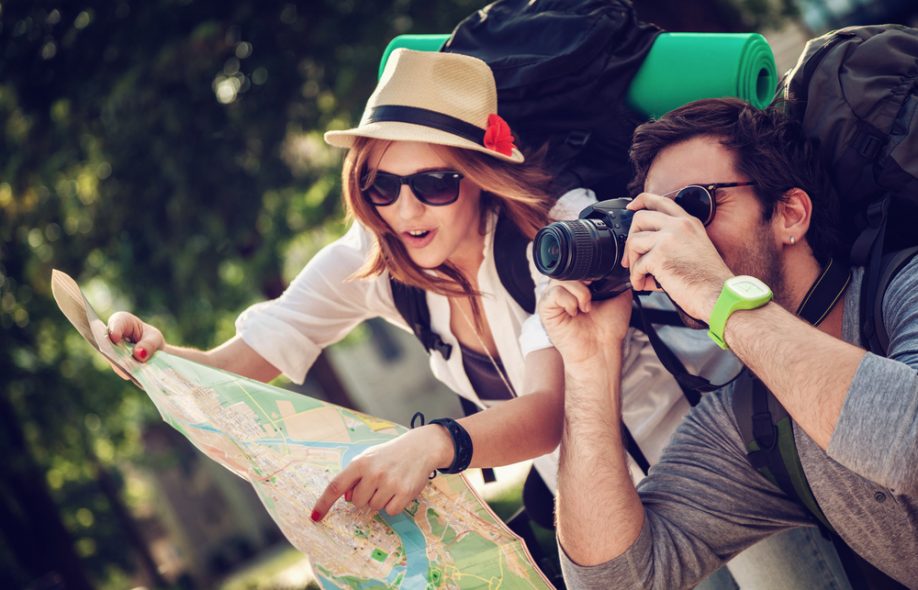 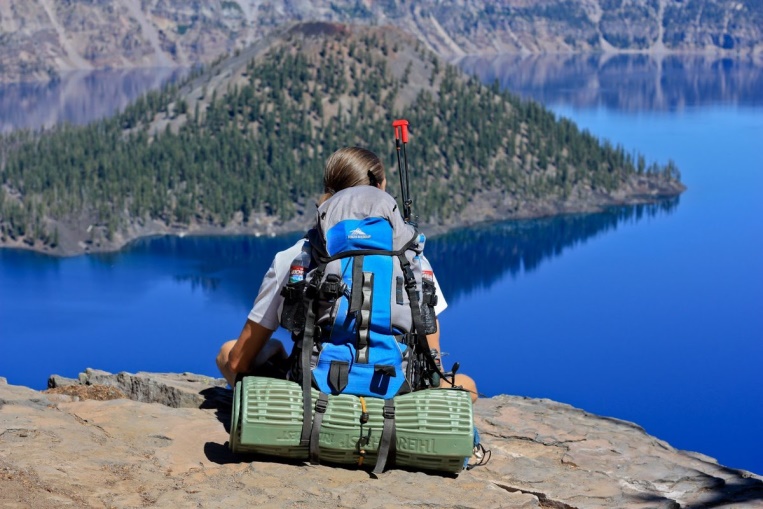 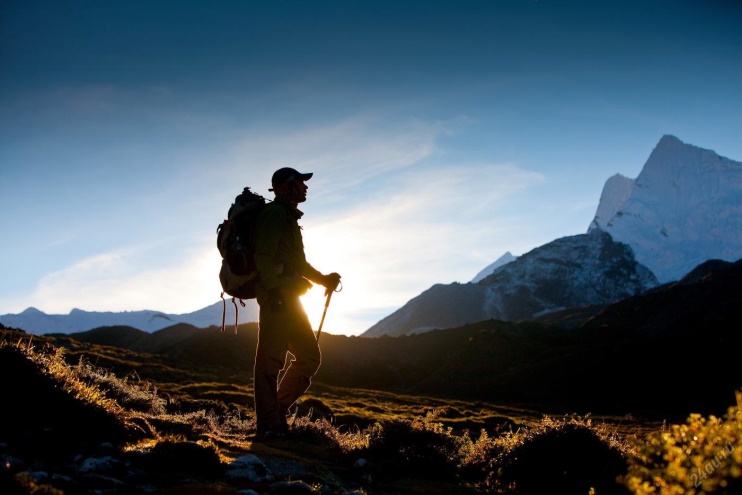 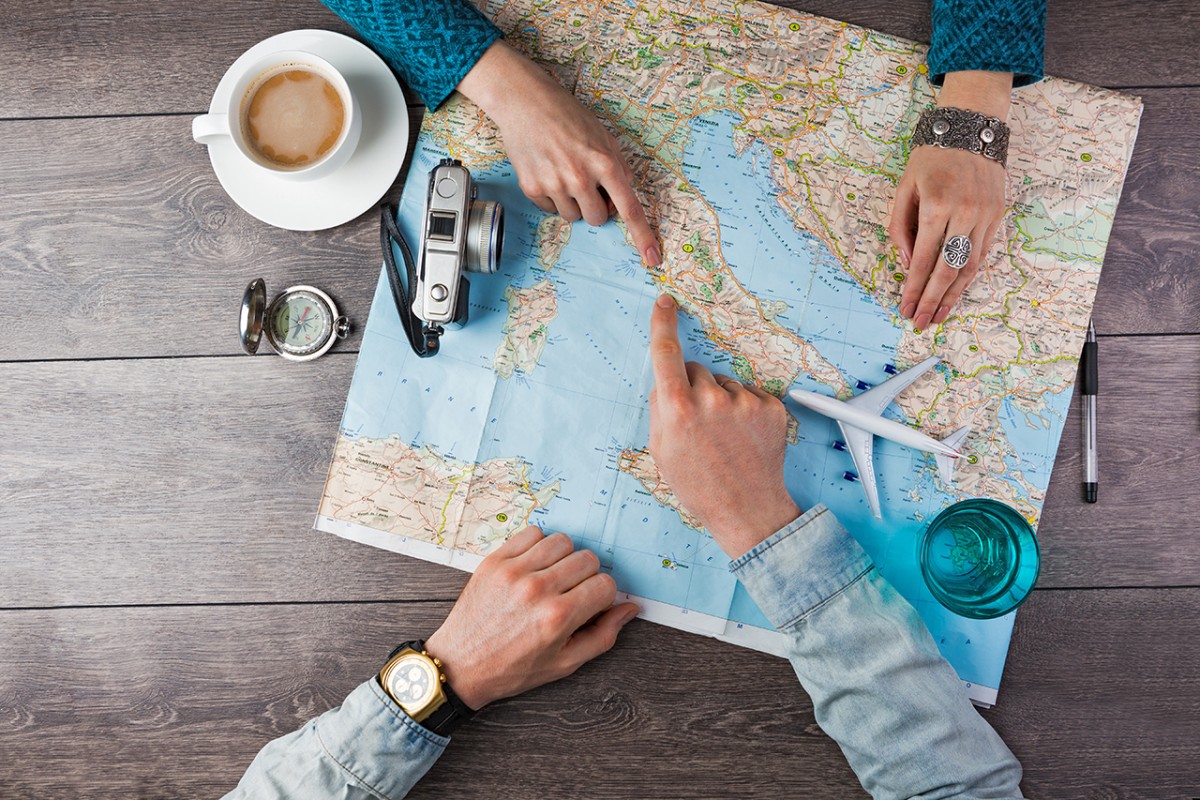 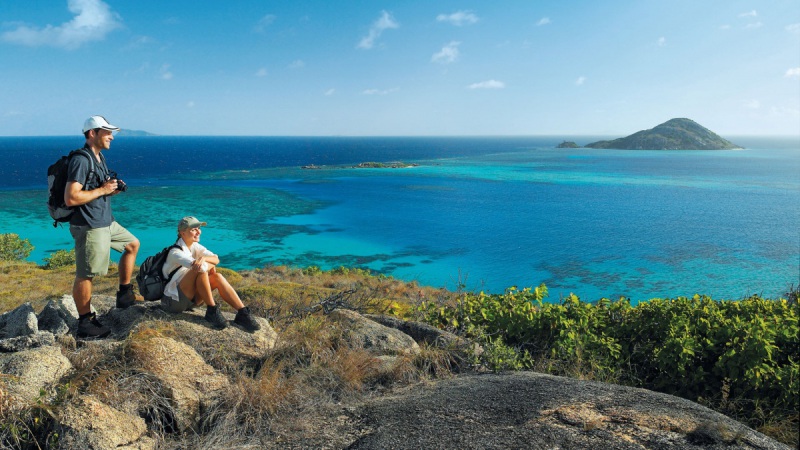